Finding Time, Ways, and Motivation to Move More
Charles H. Bombardier, PhD
Professor, Department of Rehabilitation Medicine
University of Washington
Acknowledgement
Brought to you by the Brain Injury Association of Washington
With support from the University of Washington Traumatic Brain Injury Model System grant funded by the National Institute on Disability, Independent Living and Rehabilitation Research
The presentation includes information from the U.S. Department of Health and Human Services. Physical Activity Guidelines for Americans, 2nd edition. Washington, DC: U.S. Department of Health and Human Services; 2018.
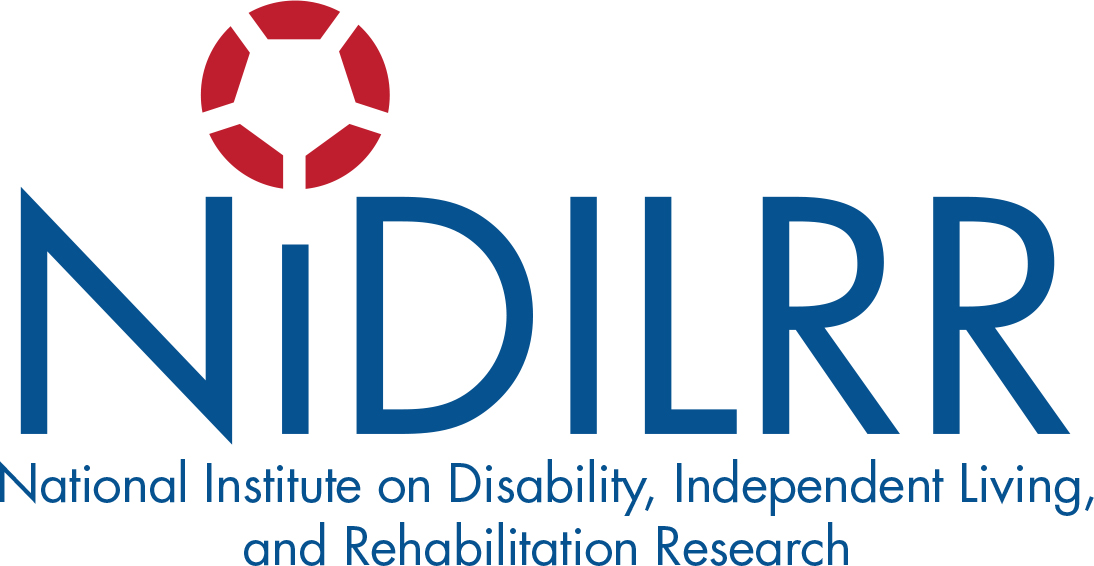 Before we start
I have had a bunch of advantages in life that I did not earn such as being male, White, straight, middle class background
I have no history of TBI
As a result, I have biases and areas of ignorance and inexperience
I will get things wrong, display racist, ableist biases at times 
I strive to be open to feedback and criticism to foster learning in all
Also, I will be going over a lot of material, too much to take notes on everything. If what I talk about today is useful to you and you would like a copy of my slides just email me at chb@uw.edu
Physical Activity
Physical activity is any bodily movement produced by contraction of skeletal muscles that results in a substantial increase in energy expenditure over resting levels
Exercise
Exercise is a subset of physical activity that is planned, structured, and repetitive with the objective of improving or maintaining physical fitness
Caspersen et al Public Health Reports 1985
Physical Activity Categories
Types of Physical Activity: Aerobic
Three Components of Aerobic Activity
Intensity, or how hard a person works
Frequency, or how often a person does the activity; 
Duration, or how long a person does an activity in any one session.
Types of Physical Activity: Strength Training
Three Components of Muscle-Strengthening
Intensity, or how much weight or force is used; 
Frequency, or how often a person does the activity; and 
Sets and repetitions, or how many times a person does the activity
Types of Physical Activity: Mind-Body
Physical Activity Guidelines for Adults
Estimating Workout Intensity
You can talk but cannot sing
You cannot say more than a few words without pausing for a breath
Estimate Your Physical Activity Level
On average how many days per week do you engage in moderate to vigorous physical activity (like a brisk walk)? _________ days
On average, how many minutes do you engage in physical activity at this level?   ______ minutes
Total minutes per week of physical activity (multiple days times minutes  _____ minutes per week
https://www.exerciseismedicine.org/
Is Physical Activity Safe?
To be safe and reduce risk of injuries or health problems, people should: 
Understand the risks, yet know that physical activity can be safe for almost everyone. 
Choose types of physical activity that are appropriate and safe for you. 
Increase physical activity gradually over time. Inactive people should “start low and go slow.”
Use appropriate gear and sports equipment, choose safe environments, follow rules and policies, and making sensible choices.
People with chronic conditions and symptoms can consult a health care professional or physical activity specialist about the types and amounts of activity appropriate for them.
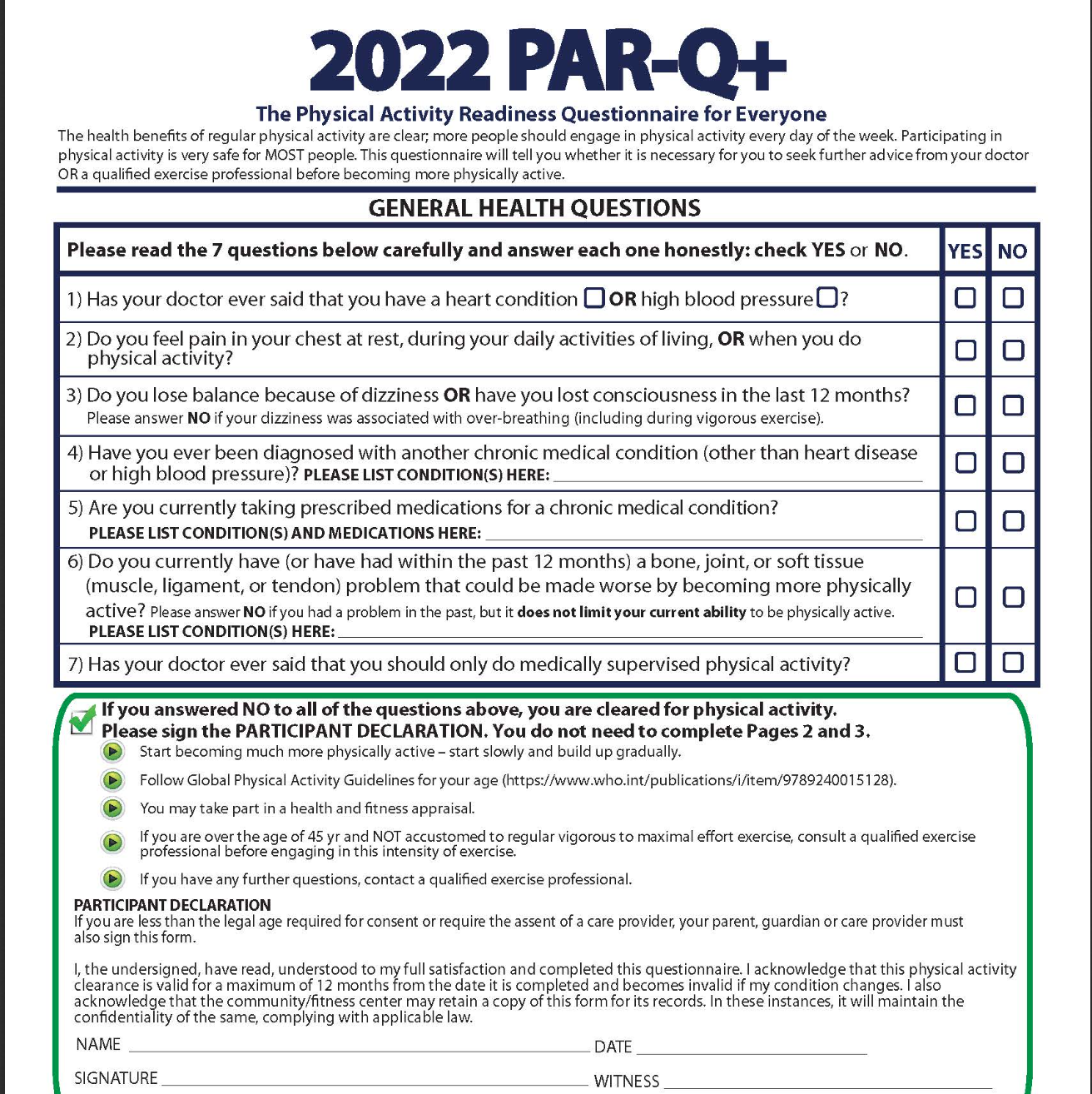 Is is Safe For You to Exercise?
https://eparmedx.com/
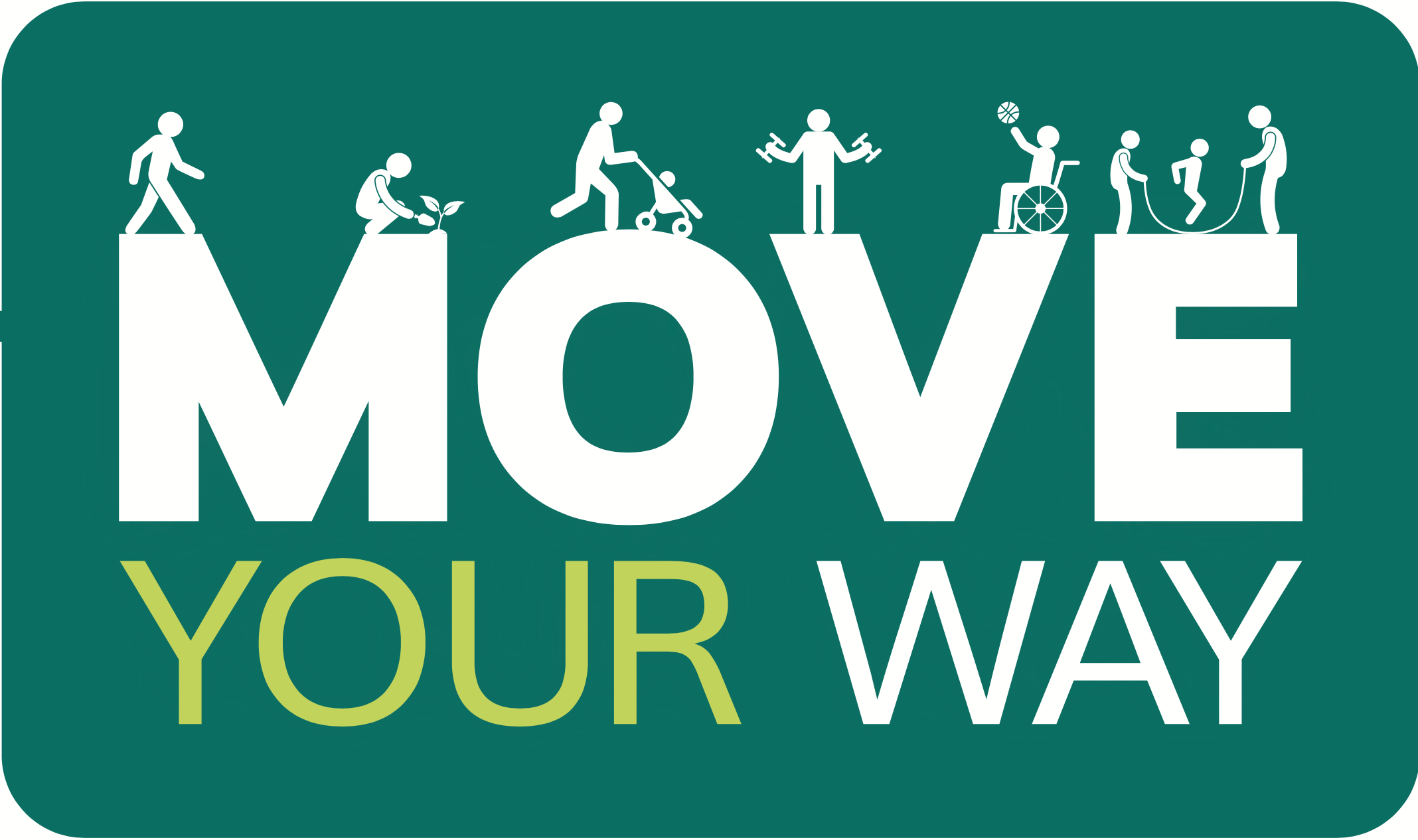 Motivation = Importance x Confidence
10
Motivation
Importance
0
0
10
Confidence
Enhancing Importance
Importance: Start with why
Why might you WANT to be more physically active?
Could be positive--benefits of more physical activity
Could be negative-harms of remaining less physically active
Often linked to core values that motivate us
Hearing from you…
Why do you try to be more active in your daily life?

What are some of the benefits that you have gotten from physical activity?
Longer-Term Benefits of Physical Activity
More energy/Less fatigue
Improved cognition
Improved mood
Lower anxiety
Better sleep
Less pain
Better quality of life
Lower risk of death
Lower risk of heart disease
Lower risk of diabetes
Lower blood pressure
Lower risk of dementia
Weight loss
Immediate/Short-term Benefits of Exercise
A single bout of moderately intense exercise decreases negative affect:
	depression, stress, anger, confusion

And increases positive affect e.g., feeling energized
Basso & Suzuki, Brain Plasticity 2016/2017 127-152; Wender et al., PM&R 2023
Weir, APA Monitor, December 2011, Vol 42, No. 11, p. 48 ff.
Immediate/Short-term Benefits of Exercise
Exercising for as little as 5 minutes improves mood.
Improved mood lasts up to 24 hours
Starting out exercising too hard can prevent you from getting the psychological benefits
Being able to engage in preferred physical activities boost effects
Basso & Suzuki, Brain Plasticity 2016/2017 127-152; Wender et al., PM&R 2023
Weir, APA Monitor, December 2011, Vol 42, No. 11, p. 48 ff.
Exercise is a promising treatment for depression
Meta-analysis of 25 studies shows exercise significantly reduces depression
The three main exercise types all have a similar effect on depression severity
Aerobic exercise 
Mind-body exercise
Resistance exercise (strength training)
Schuch et al., J Psychiat Res 2016; Miller et al., Ageing Res Rev 2020
Effects of Exercise in Neurological Conditions
Exercise was superior to treatment as usual in improving:
Quality of life 
Depressive symptoms
Cognition including attention, working memory, executive functioning, memory, psychomotor speed 
More minutes per week of exercise was associated with a larger anti-depressant effect
Exercise was safe, most studies found no complications
Meta analysis of 122 studies none in TBI; Dauwan et al J Neurology 2021
Effects of Exercise in TBI
A graduated walking program significantly reduced fatigue
Randomized crossover study of graded walking program vs. nutrition class showed walkers had improved depression and stress compared to nutrition class
 Review of five small studies of Tai Chi/Quigong in people with TBI suggest Tai Chi can improve functioning, thinking abilities, and psychological status, caregivers and clinicians showed that participation was related to improved quality of life, resilience, emotional/behavioral regulation, cognition, positive affect, and well-being.
(Kolakowski-Hayner et al., Neurol Rehab 2017; Bellon et al., Brain Inj 2014; Lasowsky et al., BMC Complement Med and Therapies 2022; Callahan et al Brain Inj 2023
What benefits stand out to you?
I presented a lot of additional information about the potential benefits of exercise. 
Were there any new benefits were relevant to you or stood out as being important?
Importance: Link to core values
Personal example
What are some of the reasons you want to exercise more?
I want to be more healthy.
I consider myself an athlete and want to remain that way.
I want to have more endurance so I can hike with my wife.
I have had some health problems and exercise might help.
I love my wife. She is so worried about my health. If I exercise I might improve my chances of recovery and reassure her that I am doing everything I can to survive.
Which Core Values Do You Relate To Exercise?
Good parent
Good spouse/partner
Competent
Healthy
Attractive
Energetic
Responsible
Youthful
Athletic
Spiritual
Considerate
Disciplined
Respected at work
Efficient
Independent
Good role model
In control
Strong
Popular
Faithful
Other ___________
Enhancing Confidence
Building Confidence To Be More Active
Baby steps: Start low go slow
SMART goal setting
Commit
Self-monitor progress
Reward yourself
Notice and use prompts and cues
Problem solve barriers
Baby Steps: Start low, go slow
We often set our goals too high, then fail, get frustrated, and give up
This erodes our confidence and makes exercise unpleasant
Instead, set goals that will increase your confidence and enjoyment
Set a goal, then ask yourself how confident you are that you can achieve it. If your confidence is less than 80%, revise your goal
Think about a physical activity that you are already doing and just build on it e.g., when you walk out to the curb to get your mail, walk a bit further; when you walk up the stairs in your home, do it twice
Choose activities that you enjoy now or used to enjoy: dancing, sports, swimming, hiking, walking, gardening--just move more
SMART Goal Setting
SMART Goal Example
Go for brisk 15-minute walk, 4 days/week, after work/5 pm, for 2 weeks.
Why this a good example of a SMART goal:
Specific: The type of exercise (walking) is well-defined.
Measurable: You can easily keep track of whether the goal is being met (four times per week, at least 15 minutes, every week).
Attainable/Realistic: The goal is realistic. You can do it. What is realistic is different for each person based on current activity level, taking gradual steps to increase activity is key.
Relevant: Connected to long term goal of being able to have more energy to play with children. It is important to what you value.
Time-Based: The goal has an achievement end date (2 weeks).
Commit
I promise to go for brisk 15-minute walk on Monday, Tuesday, Wednesday, and Thursday after work at 5:00 PM for the next two weeks.

_____________________________	5/9/2024
Signature							Date
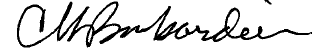 Self-Monitoring Strategies
Writing it down:
A small notebook just for this purpose
Schedule bouts of physical activity on calendar or planner you already use
Checking it off:
Have a box to check for every bout of physical activity that you complete
You can also record what activity you did, how long or how far you went, etc.
Using technology:
Use physical activity monitoring app on smartphone, watch, or step counter
Use a computer spreadsheet to record data
Reward yourself
Put gold stars or colorful stickers on a calendar to mark which days you exercised.
Put money in a jar every time you work out. Use the money to treat yourself to something special.
Reward yourself after you exercise with rest, a cold drink, healthy snack, a nice shower, hot bath, etc.  
Proudly share accomplishments with supportive friends or family
Notice and use prompts and cues
Cues are things in our environment that make us want to do something. 
Cue: You see a jar of cookies on the kitchen counter. 
Action: You eat cookies. 
Cue: The TV is on. 
Action: You sit or lie down to watch it.

What cues in your daily life cause you to be less active? 
What cues in your daily life cause you to be more active?
Get rid of one cue that causes you to be less active.
Add one positive cue for being more active
Problem solving barriers to exercise
Common Barriers to Activity
Identifying barriers and solutions

Of the barriers that you checked off, which 1 or 2 are most likely to get in the way of you being physically active?
What are some things you can do to cope with these barriers?
Time as a barrier and coping strategies
One of the most common problems is lack of time. Everyone's busy these days and you can find the time to be active. Here are two different ways to cope with lack of time.
Plan it: Set aside a block of time to exercise every day. Make it part of your daily routine, like taking a shower. Think about your typical day. When could you take 20-30 minutes to do a physical activity that you like? 
Be spontaneous: Be on the lookout during the day for 10-15 minutes of free time to be active. What are some good ways to fit in exercise? What are some good short workouts?
Problem solve: Turn Inactivity into Activity
Get off the bus before your stop and walk the rest of the way.
Walk up stairs rather than use the elevator
Walk to a nearby store rather than driving.
Do yard work rather than hiring someone else to do it.
Use a rake rather than a leaf blower.
Go for a 2-minute walk during TV commercials
Ride stationary bike or lift weights while watching TV.
Stand up while you're on the phone instead of sitting.
Have walking meetings rather than sitting meetings
Problem Solve: Fitness Snacking
Not every workout needs to be 30 minutes. Fitness snacks are short bouts of 5-10 minutes of movement throughout the day, as opposed to one long workout session. Learn about from site below.
https://rightasrain.uwmedicine.org/exercise/how-much-exercise-do-you-really-need

Exercise scientists have designed full-body workouts that can be done in just 7 minutes with no equipment. See a classic one below. Look for free 7-minute workouts in the app store if you have a smartphone. The apps show you how to do each exercise properly and lead you through the workout. 
https://www.youtube.com/watch?v=2sezktSxLt8
Resources
Love Your Brain 
https://www.loveyourbrain.com
Physical Activity Recommendations for Adults with Chronic Health Conditions and Disabilities: 
https://www.cdc.gov/physicalactivity/basics/pdfs/PA-adults-with-chronic-health-conditions-508.pdf
What’s your move?
https://health.gov/sites/default/files/2019-11/PAG_MYW_Adult_FS.pdf
National Center for Health and Physical Activity in Disability
https://www.nchpad.org/
Summary
Physical activity is a powerful tool for people to improve their health in many different areas from sleep to depression to cognition
No matter where a person is now, they can make small changes in physical activity to improve their health
Both sitting less and being more active seem to make a difference
There are a number of tools we can use to increase motivation to be more active by enhancing the importance and building confidence
If you want to, you can decide to take a small step towards becoming more physically active now
THANK YOU
chb@uw.edu
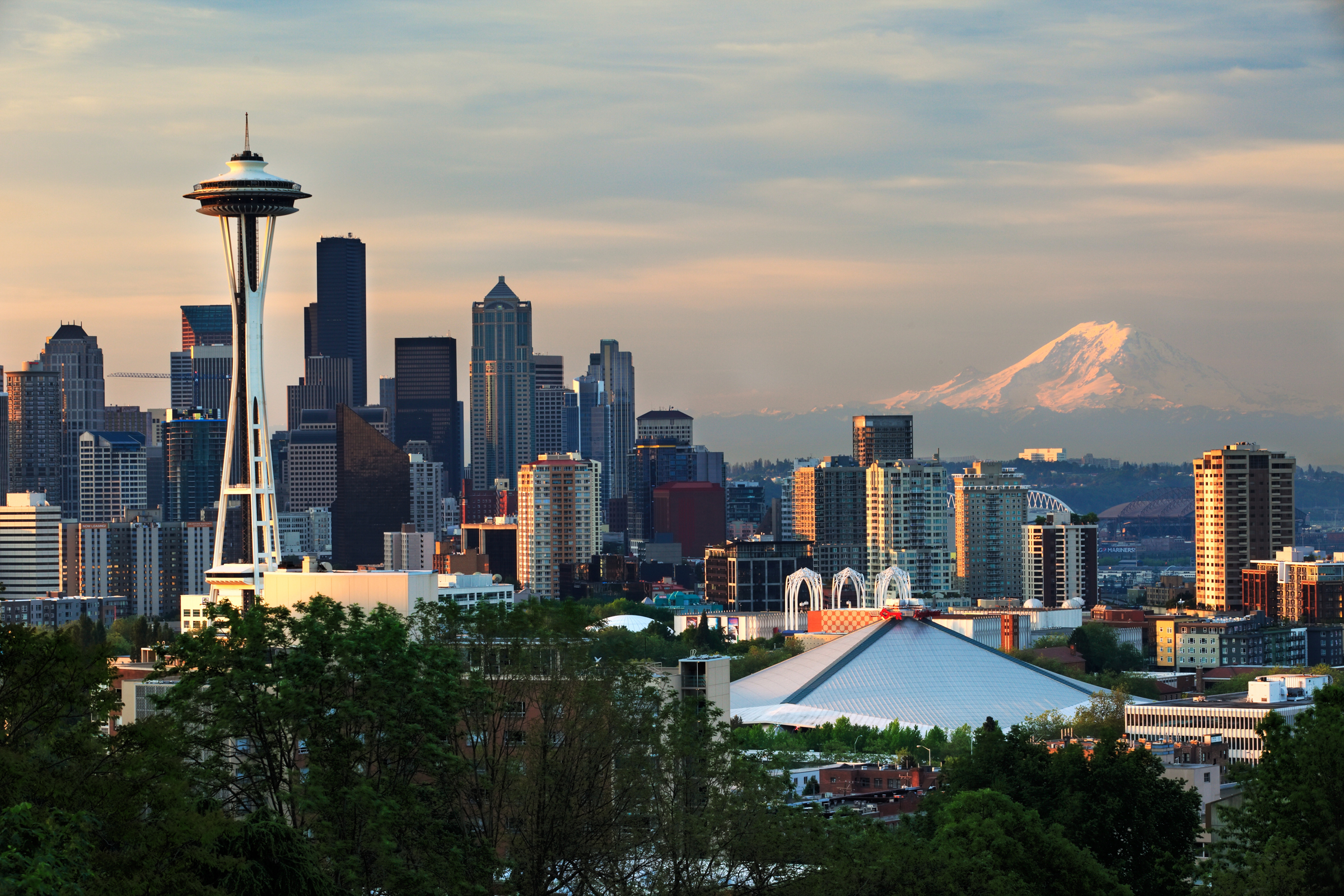